Machine Learning in Operations ManagementIe3 Module
Machine Learning in Operations Management
Section 1: Recorded Lecture
Machine Learning Exercise
The organic shampoo Green Guck is sold in hand made paper bottles of different shapes and sizes
The shampoo comes in three different fragrances, Original, Apple, and Swamp
Determine which shampoo goes in which bottle by use of a Machine Learning algorithm
The exercise is done in MS Excel
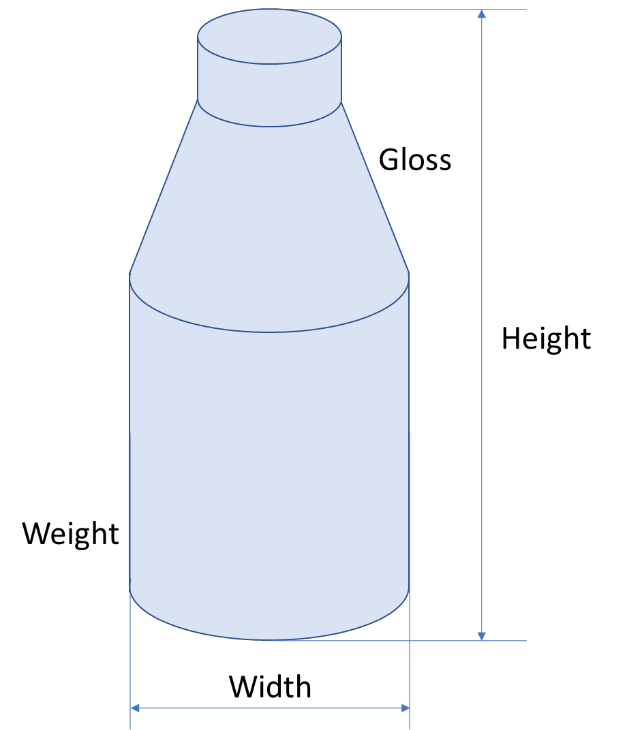